Famitinana ny fehin-kevitra  ny atrik’asa mahakasika ny lohahevitra fitompoan-draharahan’ny Kaominina
FEHEZAN-DALANA IAINGANA
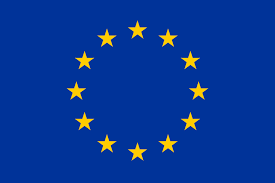 Atelier AREA                 Rôle de la commune dans la gestion et le suivi des ouvrage s       10 et 11 Novembre 2015, Mahambo
Ny mahazava-dehibe ny fanazavana ny fehezan-dalana mikasika ny fitompoandraharaha eny anivon’ny kaominina
Mitantsorika sy mampiofana ny kaominina ny fomba fametrahana ny  STEAH

	Andraikitry ny STEAH :
Fampidirana ny tetik’asa Rano, Fidiovana sy Fanadiovana ao anatin’ny  PCD sy fanaovana laharam-pahamehana ao anatin’ny FDL
Famatarana ireo foto-drafitr’asa ny Rano, Fidiovana sy Fanadiovana 
Fanaraha-maso ny fitantanana sy fikojakojana  ary fanamboarna ny fotodrafitr’asa
Fanaraha-maso ny kalitao ny fitantanana sy ny fahadiovan’ny rano
Polisin-drano sy ny fanadiovana
Etc…..
STEAH qui seraient financés par :

Hetra azo avy @fametrahana foto-drafitr’asa (Taxe sur fonds de travaux)
Hetra azo avy @ fanjifana (Taxe sur consommation)
Hetra avy @tamberim-bidy ny fako avy @tokatrano
Tamberm-bidy azo avy @ fampiasan’i  orinasa vaventy rano
Tamberim-bidy avy @fanariana rano avy nampiasaina
Fandraisana anjaran’ny ministera
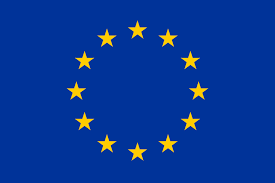 Atelier AREA                 Rôle de la commune dans la gestion et le suivi des ouvrage s       10 et 11 Novembre 2015, Mahambo
ZOTRA MIKASIKA NY FANOFANANA HO AN’I KAOMININA
Mikasika ny asa fitantanana
Fahaizana mandrafitra ny Antso ho @tolo-bidy 
Fahazana misafidy ireo tolo-bidy tsara indrindra 
Fahaizana mifampiraharaha ny fifanaraham-pitantantanana
Fahaizana manombana ny kalitaon’ny fitantanana ara-teknika sy ara-bola
Inona avy ny Singa fandrefesana ny fahombiazana ?
Mikasika ny asa fanarahamaso
Fanaovana tatitra @mpahazo-tombotsoa ny kalitao ny fitantanana 
  Fanaovana tatitra @mpahazo-tombotsoa  ny fandehan’ny vola 
Fandraisana fitarainana sy hetaheta ny mpahazo-tombotsoa 
Fahafatarana ireo sazy tokony ampiharina arakaraky ny fahadisoana 
 Famoahana ireo sazy ary fanarahamaso ny fampiarana azy atsakany sy andavany
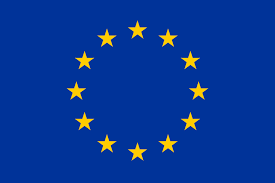 Atelier AREA                 Rôle de la commune dans la gestion et le suivi des ouvrage s      10 et 11 Novembre 2015, Mahambo
SOSOKEVITRA MIKASIKA NY FANOFANANA NY KAOMININA
Mikasika ny asa fitantanana
Appuyer la création d’un poste d’agent communal
Tantsoroka atao @dingana fanantanterahana , raha rafitra iombonana:

Fanomanana ny  AG ho an’ny tomban’ezaka ara-teknika sy ara-bola
Manaramaso ny fidirana sy fivoahan’ny vola
Manaramaso  ny fikojakojana atao
Manampy sy mitantsoroka maharitra ny ara-teknika ny teknisiana eny anivon’ny kaominina sy ny CPE
Fanampariahana ny torolalana mikasika ny fikojakojana ny fotodrafitrasa
Fanentanana sy Fampavitsihana ireo izay voakasiky ny sehatry ny rano, fidiovana sy fanadiovana
Mikasika ny asa fanarahamaso
Fanomanana sy fanokanana sehatra mba ahafahan’ny kaominina manao tatitra ny fitantanan’ny fotodrafitrasan’ny rano, fidiovana ary fanadiovana (ohatra @izany ny fandraisana andraikitra ataon’ny DREAH)
Fanampiana eny anivon’ny Distrika amin’ny kaominina ny amin’ny sazy sahaza
Fanomezana lanja sy faneken’ny fisian’ireo rafitry ny kaominina ohatra @izany ireo mpiasa raikitra eny anivon’ny mpanjifa sy ireo  rafitra voakasika sasany
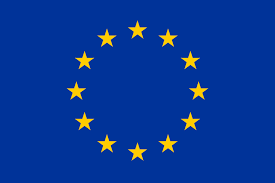 Atelier AREA                 Rôle de la commune dans la gestion et le suivi des ouvrage s       10 et 11 Novembre 2015, Mahambo